The ATAR and applying through UAC
Year 12
What is UAC?
Processes applications for 30 different institutions.
Administers applications for all access schemes.
Calculates the ATAR for all NSW HSC students.
The ATAR
HSC v ATAR
Performance v Position
Your ATAR is like your position in a race.
You can’t control the place you came in the race.
You can only control your performance.
What is the ATAR?
Australian Tertiary Admission Rank.
Your overall position. 
A number between 0.00 and 99.95. 
Used by universities to rank and select students.
ATAR calculation
2025 onwards: Best 2 units of English plus best 8 of remaining Board Developed units
2 units of English
1 unit
1 unit
1 unit
1 unit
1 unit
1 unit
1 unit
1 unit
Scaling
Is the first step in the calculation of the ATAR 
Performed to create a level playing field by removing differences between courses
Done so that no student is advantaged or disadvantaged because of their subject choice.
Scaling truths
Based on the academic ability of students within each course
Scaled mean of a course indicates the strength of the competition
High/low scaled mean ≠ a high/low ATAR
Course is irrelevant: just do well!
Data from the 2024 HSC
The story of the ATAR
Applying through UAC
For Year 12 students
UAC key dates
2 APR
5 SEP
30 SEP
6 NOV
Applications OPEN
SRS applications CLOSE
Early bird applications CLOSE
SRS Change of preference CLOSE
13 NOV
18 DEC
18 DEC
23 DEC
SRS Offers RELEASED
ATAR RELEASED
Change of preference CLOSE
Offers  RELEASED
Prepare
Things to research to make informed decisions and great preferences choices:
Research and explore all universities and colleges that offer the course of interest
Attend open days and information sessions
Talk with your school career professional for help with higher education option.
Explore all course possibilities – have a backup plan
Explore and consider pathway courses.
Apply
Online
UAC PIN
USI
Open 2 April
You will need your NESA student number and UAC PIN
UAC will email your UAC PIN the day applications OPEN
You will need your USI to complete your application usi.gov.au
[Speaker Notes: 12]
Apply online
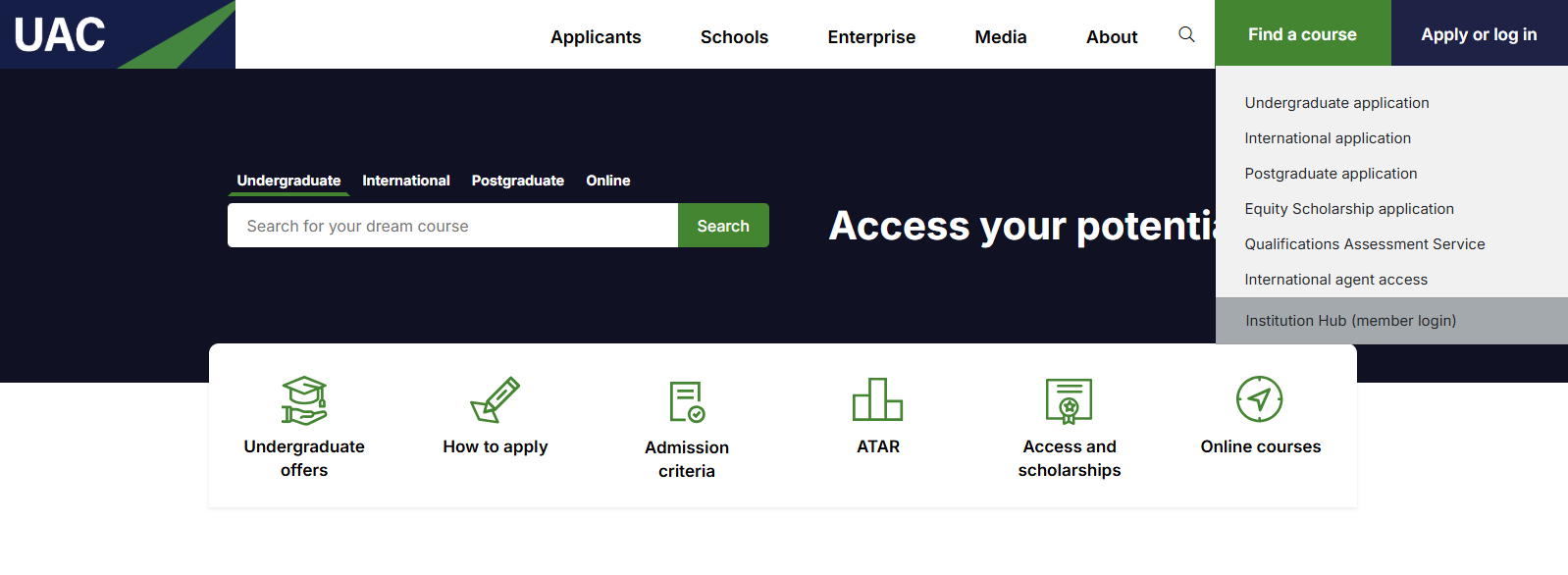 Educational Access Scheme
For students with significant challenges in Years 11/12
Apply through your UAC application.
Must provide supporting documents.
Special consideration that may increase your selection rank.
Not a guarantee of entry.
Schools Recommendation Scheme
Early offer scheme through UAC
Apply online through UAC.
Open to all Year 12 students – not all courses.
Entry based on Year 11 results and school’s recommendation. 
Unconditional offers made in November.
Conditional offers can be made in November only, with conditions such as EAS eligibility or minimum ATAR.
Other early entry schemes
Direct applications
There are many additional direct applications for early entry.
Students can apply for all or none; the choice is yours.
UAC recommends that students don’t list the same preference on the UAC and direct applications.
Only list the same preference on the UAC application if an early entry offer is not given.
Equity Scholarships
Financial assistance while you are at uni
Apply online through UAC.
Criteria based on Centrelink or other disadvantages.
Must supply supporting documents.
Is open to new and current students.
Selection ranks and adjustment factors
What is your selection rank?
ATAR
The ATAR is your selection rank
Adjustment factors don’t change your ATAR
Adjustment factors will change your selection rank.
EAS
Subject adjustment
ATAR + adjustment factors = selection rank
Location adjustment
Additional criteria
Preferences
You can list up to 5 preferences
A university preference is the courses/s you want to be considered for.
Each preference has a course code that indicates the course, uni and campus you would like.
You should list your course preferences in order of your preference.
You can change your preferences between offer.
Offers
One offer per offer round.
There are two offer rounds per month from Nov to Mar.
SRS offers released in Nov.
ATAR-based offers released 23 Dec onwards.
Accepting an offer won't stop a student from being considered again.
Additional offers
To be considered for another offer students should:
Accept the offer they have straight away. Don’t let it lapse.
Remove the current offer from the preference list.
Rearrange their preferences before the close of preference date to be considered in the next offer round.
REPEAT
Top Tips
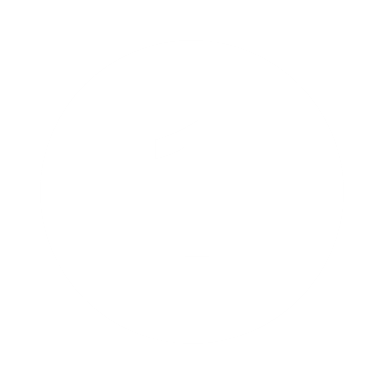 Don’t lose sight of your goals.
Make sure you leave your options open and explore all course possibilities.
Make sure your preferences are in order of your preference.
Track the closing dates.
Remember the ATAR is only one pathway into university.
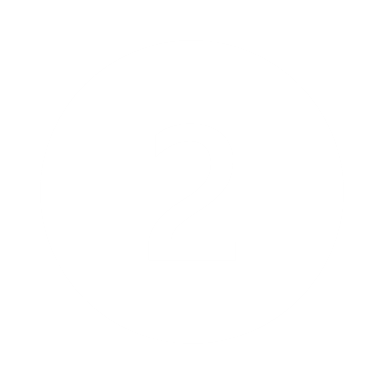 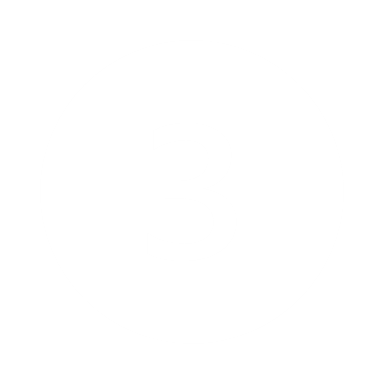 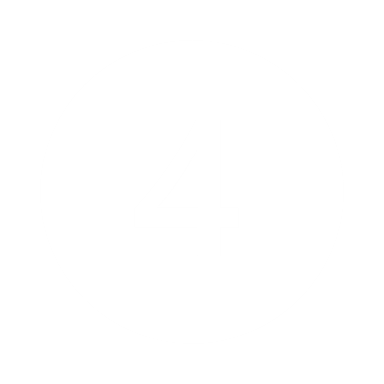 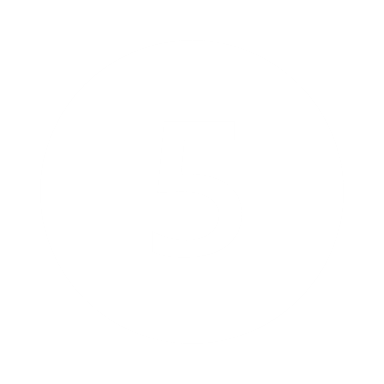 Get to know us!
uac.edu.au
uacdigital
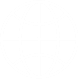 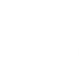 @uacapply
uacinfo
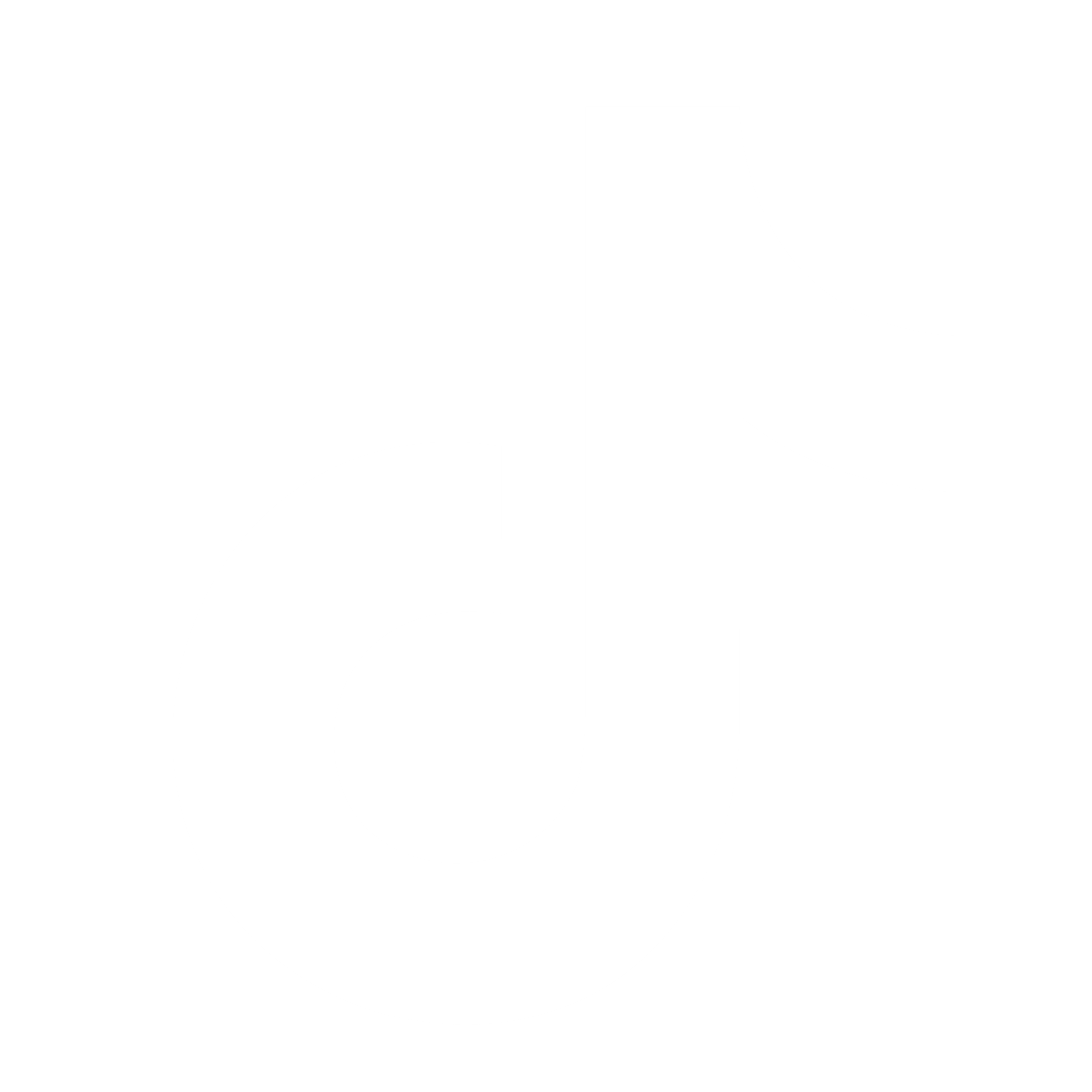 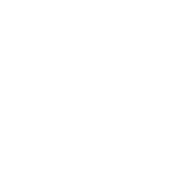 uacinfo
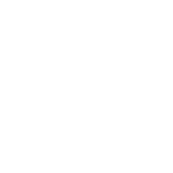